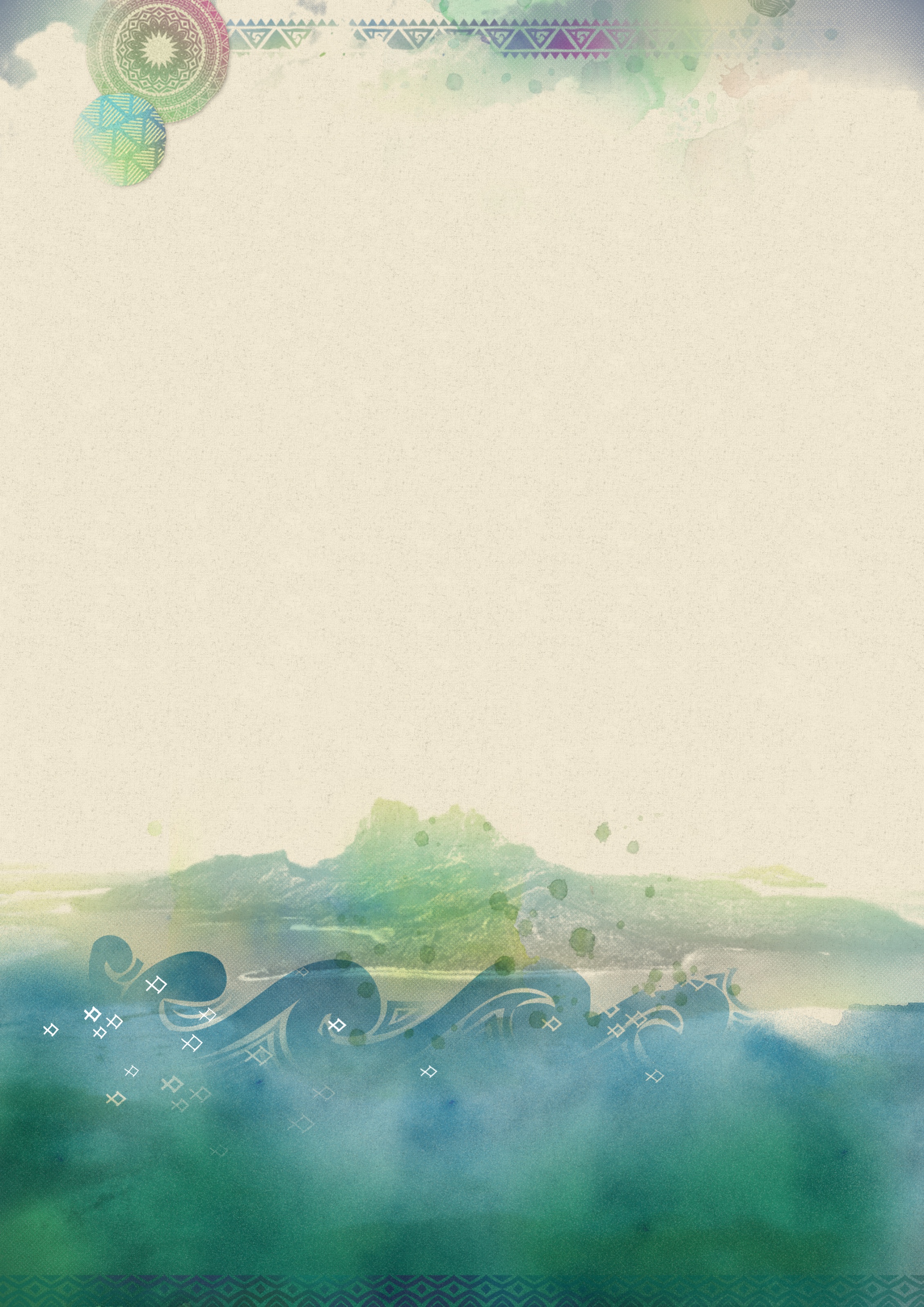 PBF Update 12 December 2017
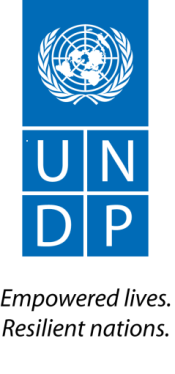 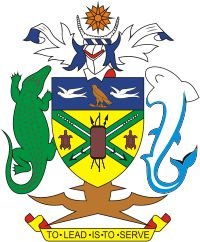 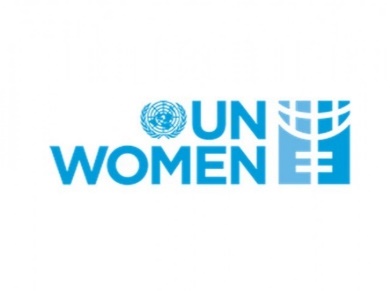 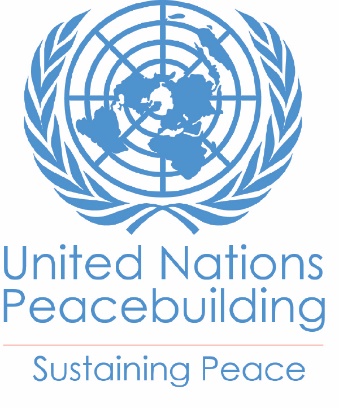 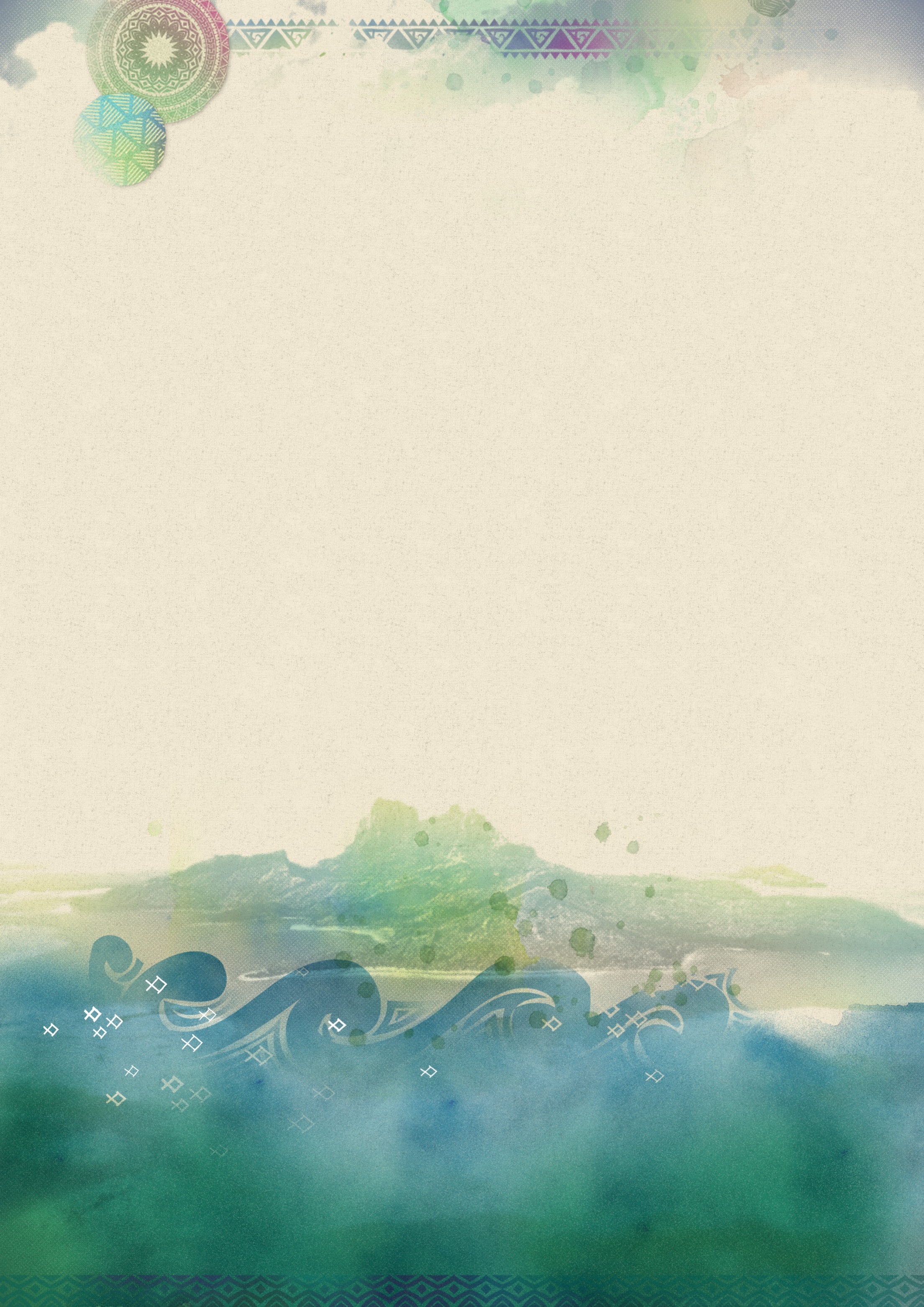 Outcome 1
Inclusive space established for dialogue & reconciliation
Output 1.1 : SIG Capacity strengthened, evidence based & coordination improved
Output 1.1.1 Substantive and technical support
Support to Reparation and Rehabilitation Policy Framework/Policy
Output 1.1.2 Proactive engagement w research
Institutions, research on priority topics 
Perception Survey
To provide evidence-based information on perceptions of different aspects of peacebuilding, useful for programming and policy design and ME
Research on status of youth
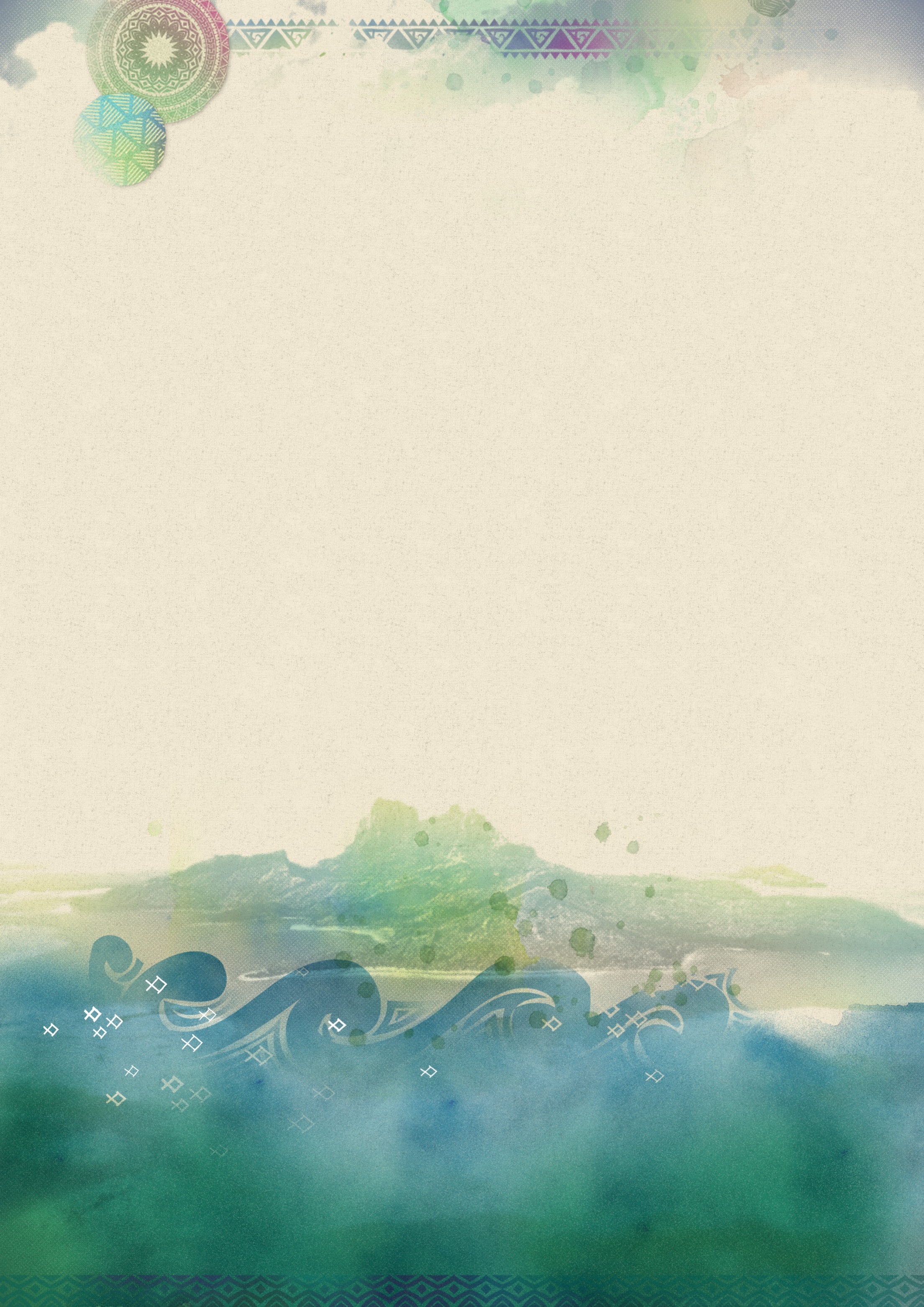 Outcome 1
Inclusive space established for dialogue & reconciliation
Output 1.1: SIG Capacity strengthened, evidence based & coordination improved
Community and People to People dialogue on Border issues 
70 participants, covering range of issues, consensus on border issues and future
Output 1.1.3 Capacity to advance and sustain peace
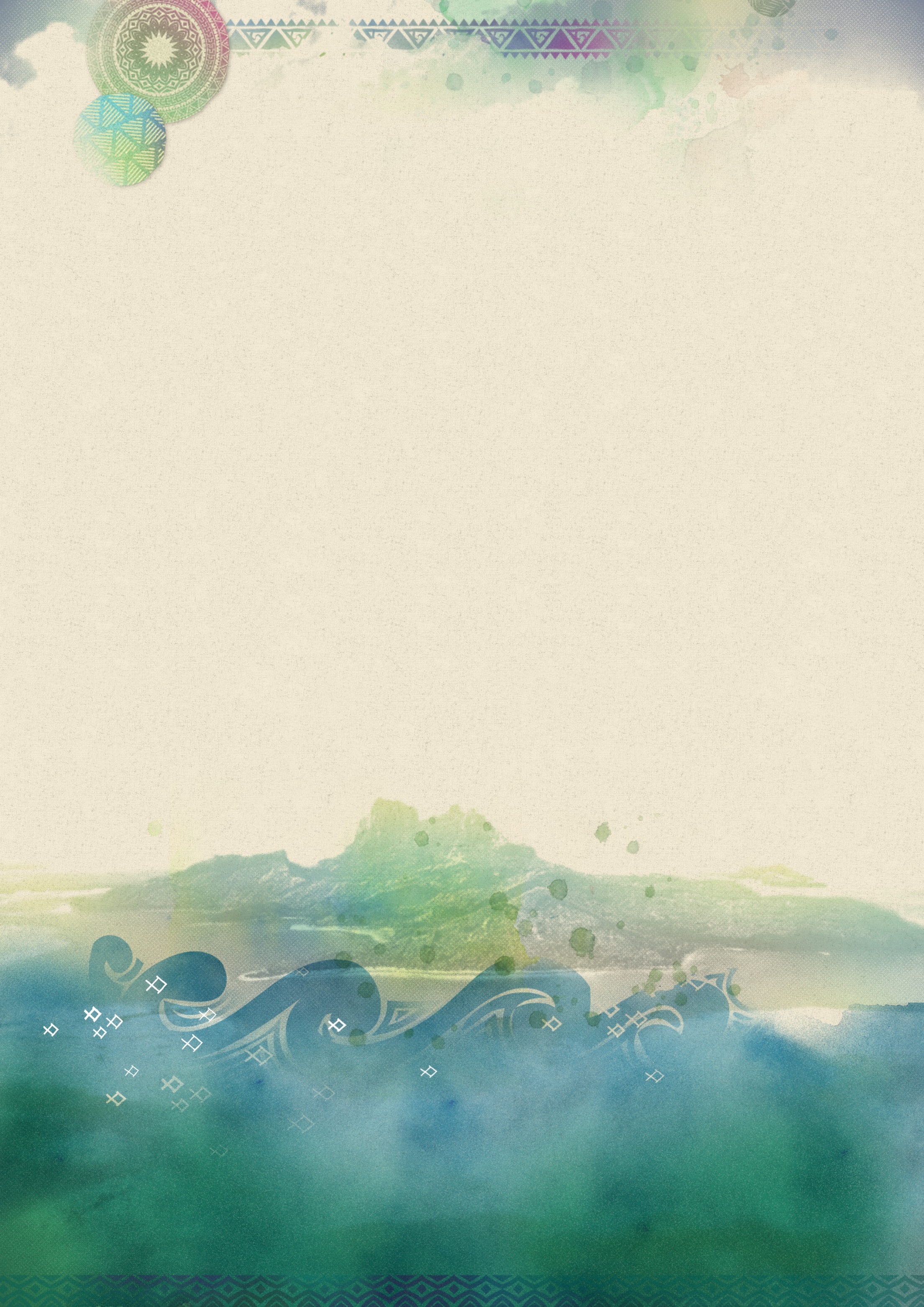 Outcome 1
Inclusive space established for dialogue & reconciliation
Output 1.2: Effective national reconciliation initiated
1.2.1 Formulation peace building & reconciliation policy & guidance
Focus Formulation the new PBF
International peacebuilding expert
DPA Fiji

Final Evaluation by an independence evaluator
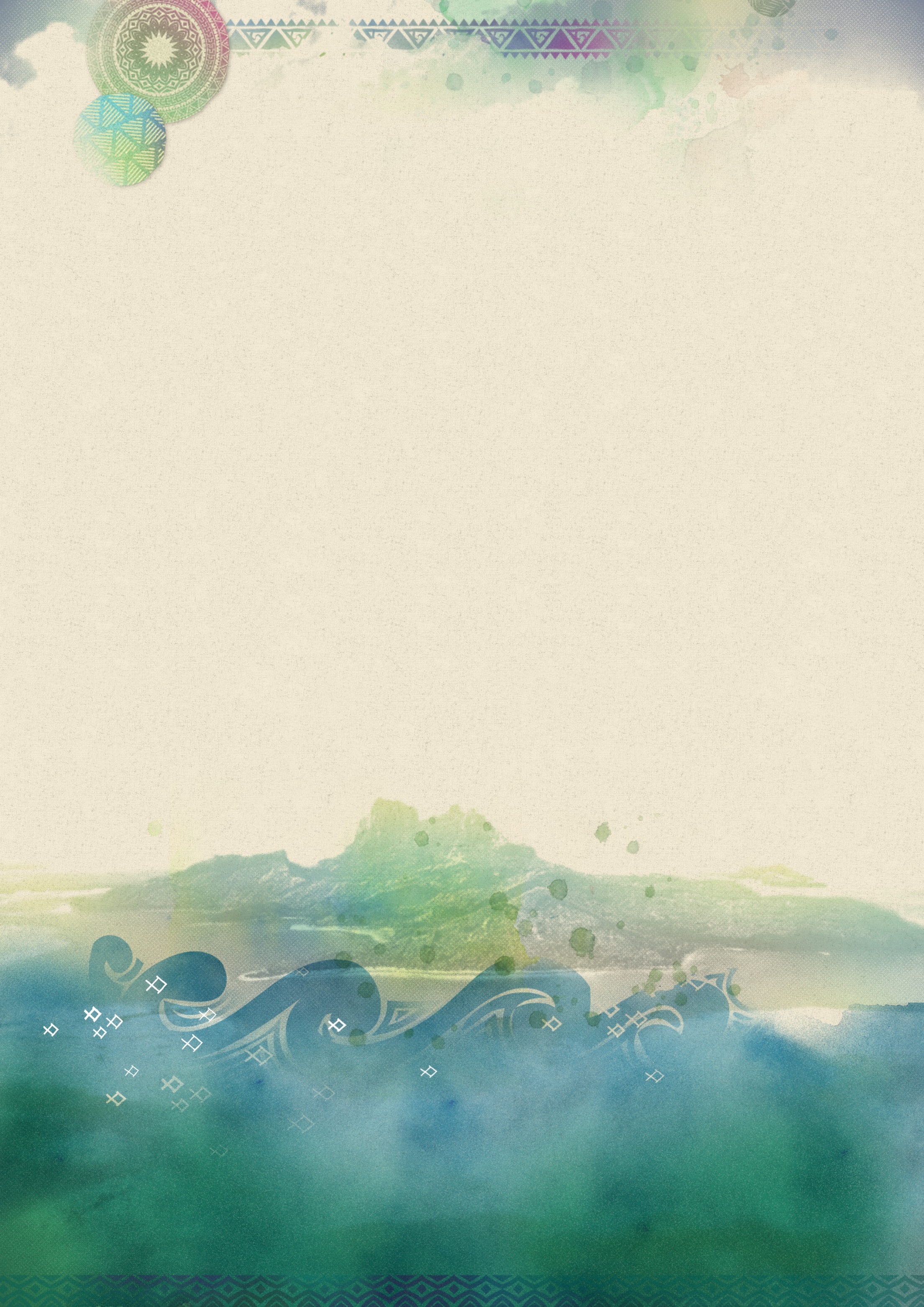 Outcome 1
Inclusive space established for dialogue & reconciliation
Output 1.2: Effective national reconciliation initiated
1.2.2 Logistical, communication & public awareness 
Radio programme (solar radios, SIBC)
Peace campaign material
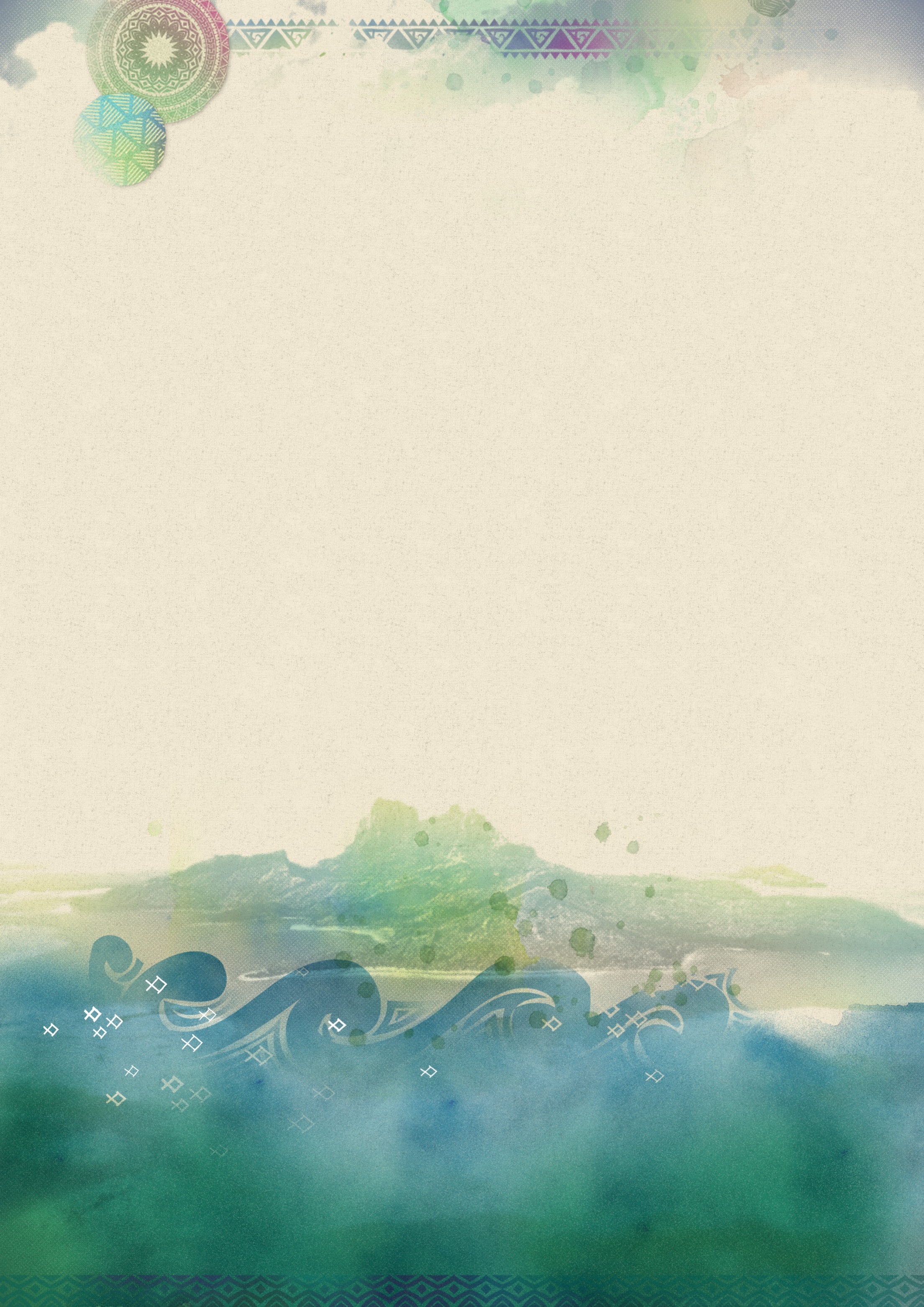 Outcome 1
Inclusive space established for dialogue & reconciliation
Output 1.2: Effective national reconciliation initiated
1.2.3 Timely support to substantive reconciliation 
MNURP Planning meeting & advancing NPP
1.2.4 Facilitation of international and regional sharing of experiences
Youth Expert from Bangkok
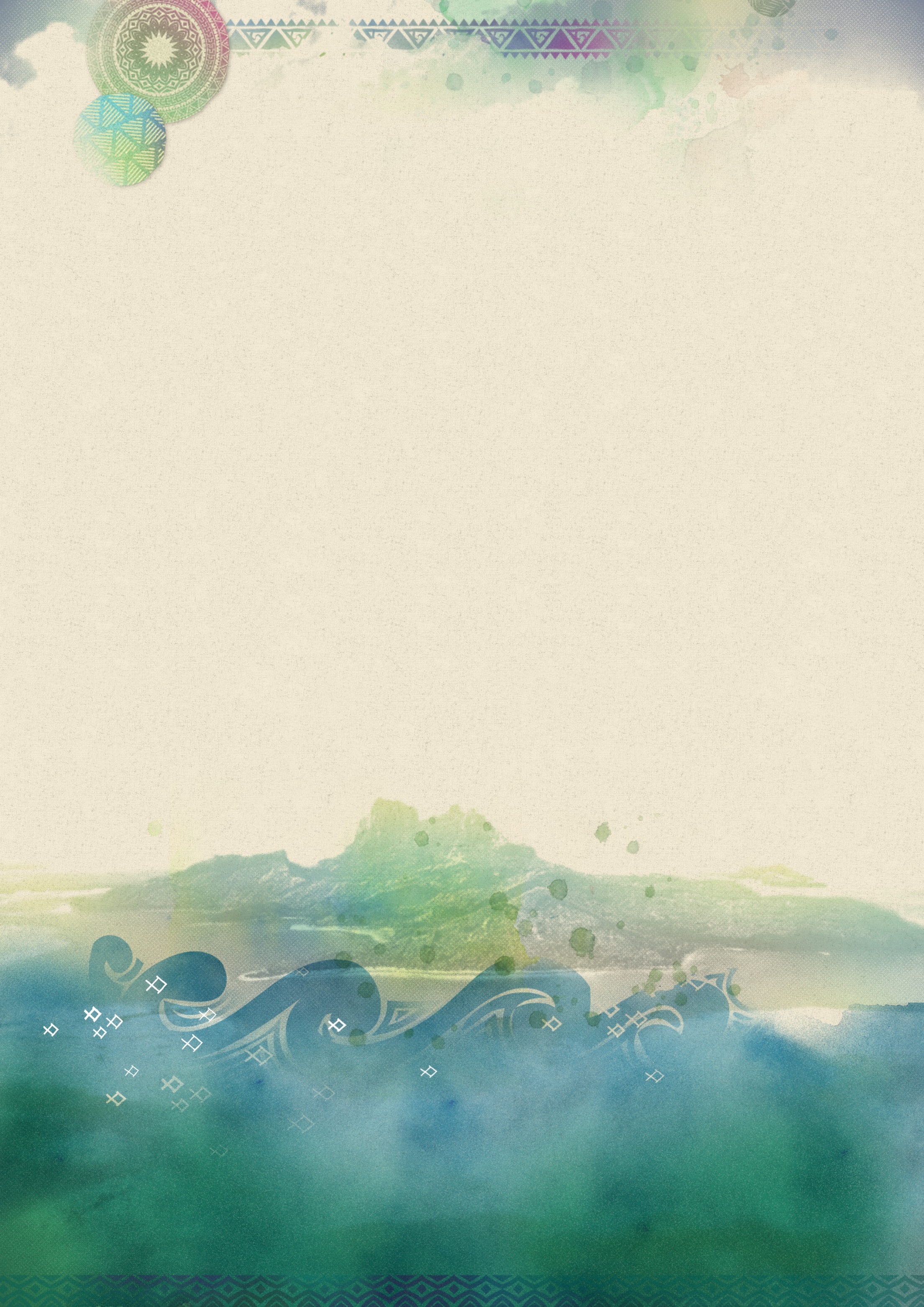 Outcome 1
Inclusive space established for dialogue & reconciliation
Output 1.3 Women’s voice unified and Connected
Output 1.4 Reduction of barriers to women’s participation
Support to Gender Policy Development (Malaita, Western, Guadalcanal & Honiara)
TSM Support for Western Province.  
Support to Western women province to attend border dialogue and developing gender strategy
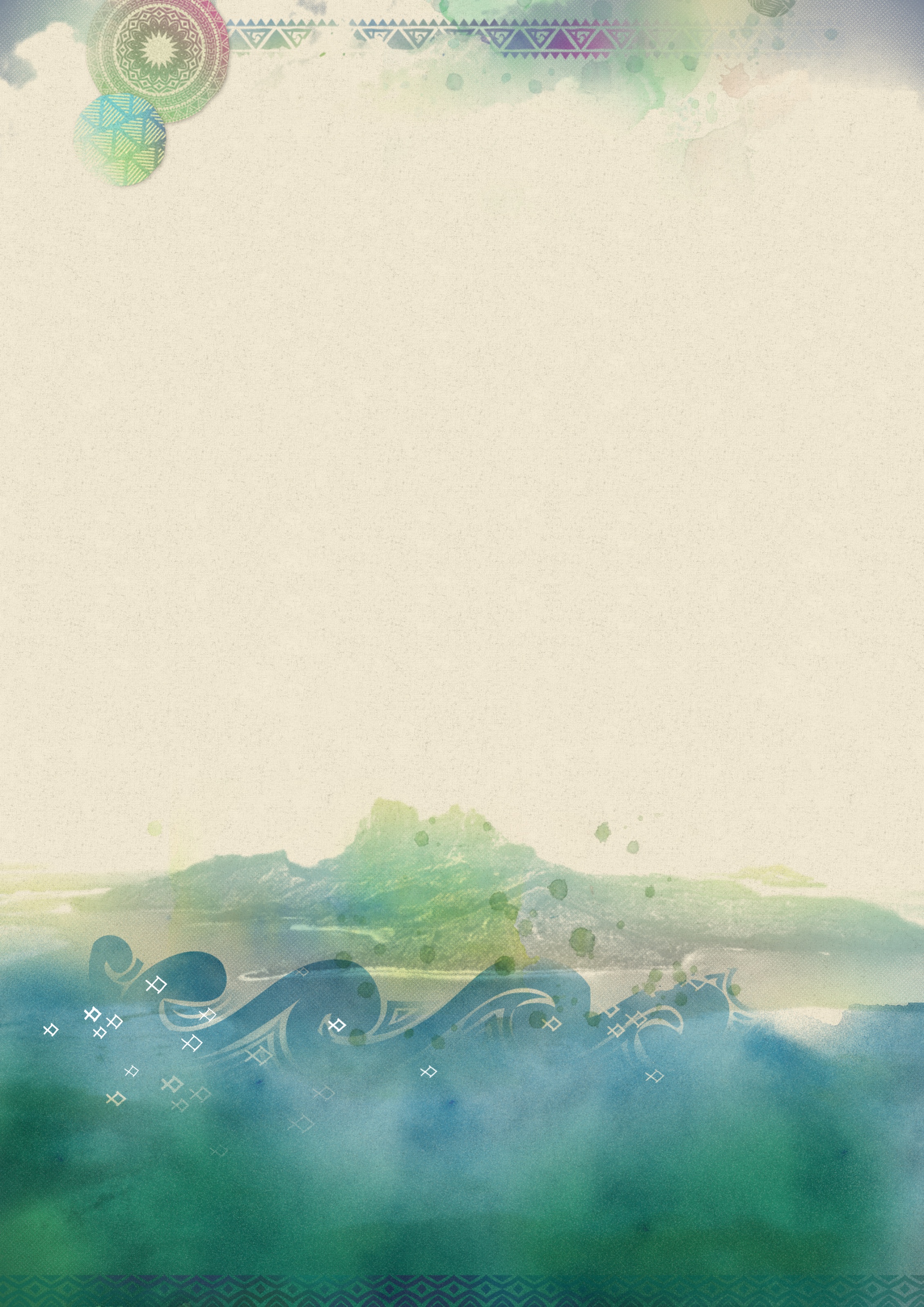 Outcome 2 Youth engaged in peace process 
Output 2.1 Youth leaders upheld as peace advocate
2.1.1 Mapping and identification youth
2.1.2 Facilitation of youth engagement in strategic events
Yosi Magazine
On Status of Youth report with youth stakeholders
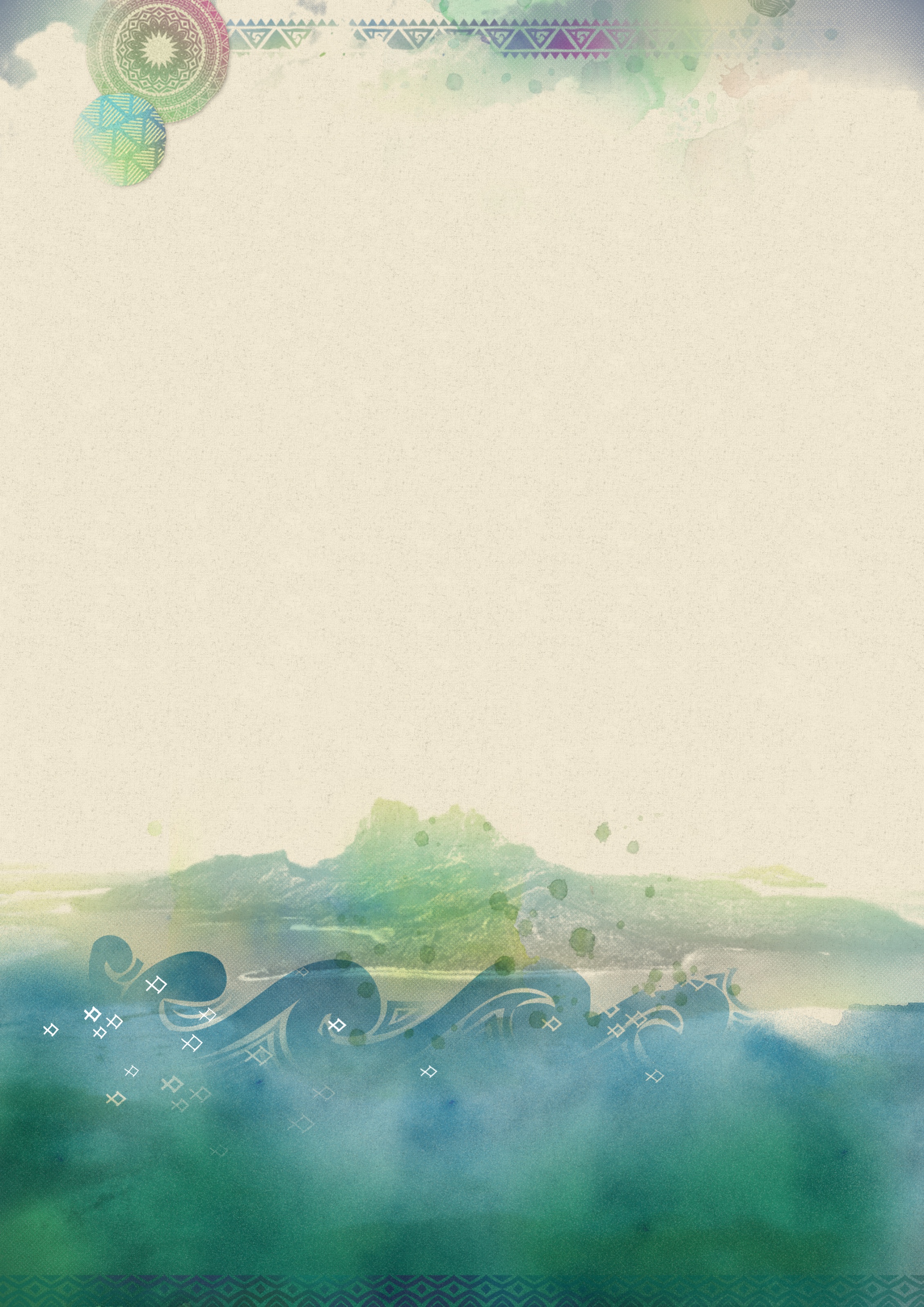 Outcome 2
Youth engaged in peace process w society & leadership
Output 2.2 Economic and cultural engagement
Youth Livelihood + Peace programme in Weather Coast and Malaita Youth 
Livelihood + Peace programme in Honiara
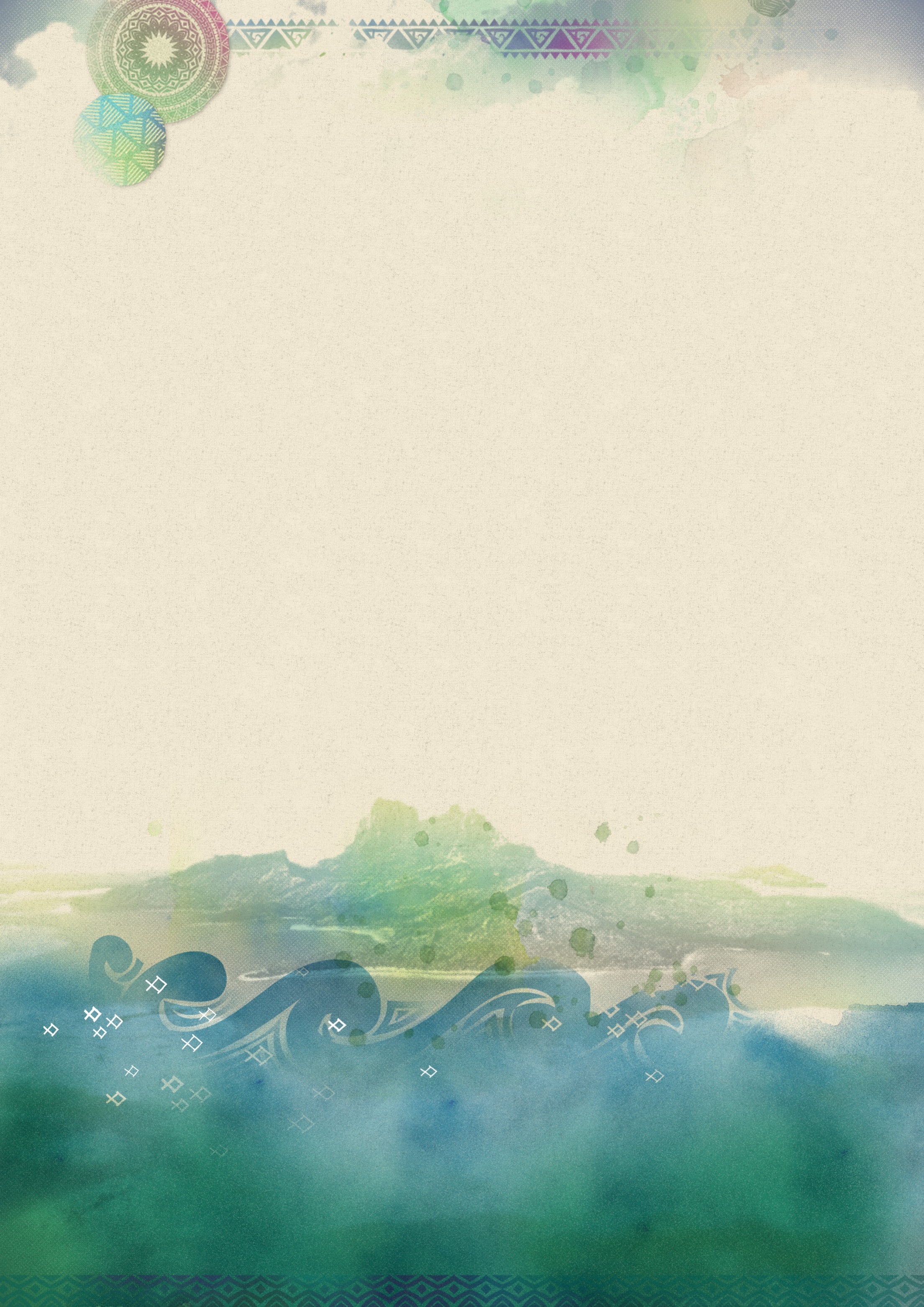 Outcome 2Youth engaged in peace process w society & leadershipOutput 2.3 Young women included in nation-wide peace building efforts
National Support to young Women’s Forum
Facilitation Provincial Youth Dialogues
Guadalcanal’s International Rural Women’s Day Event
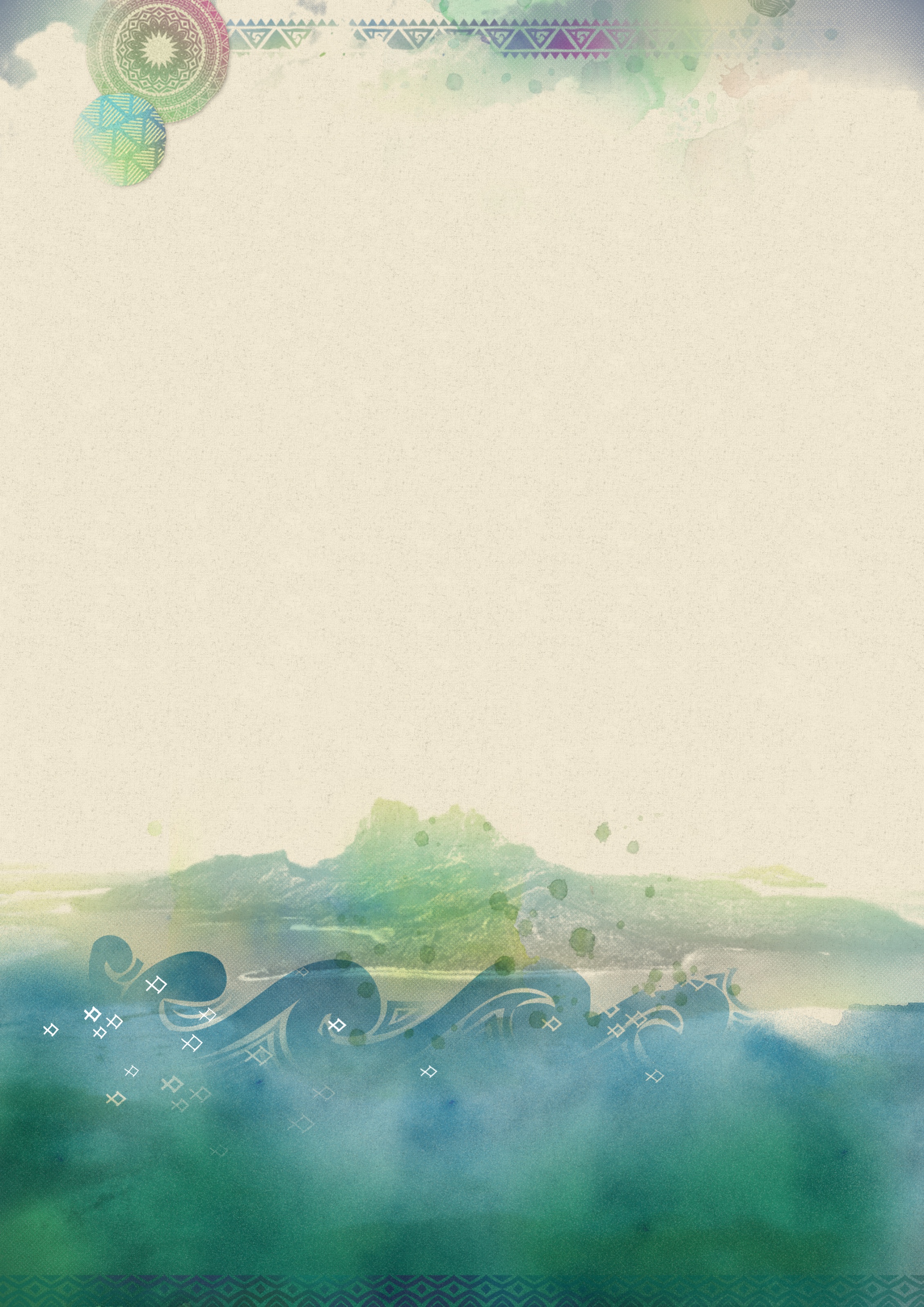 Questions on Update ?
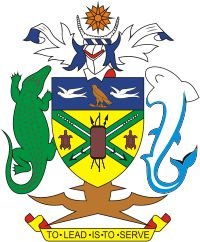 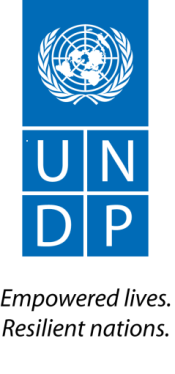 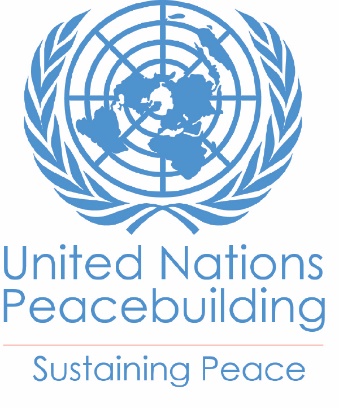 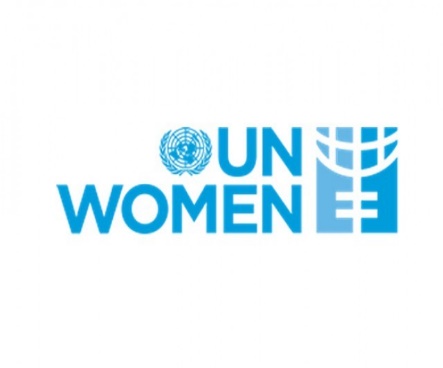 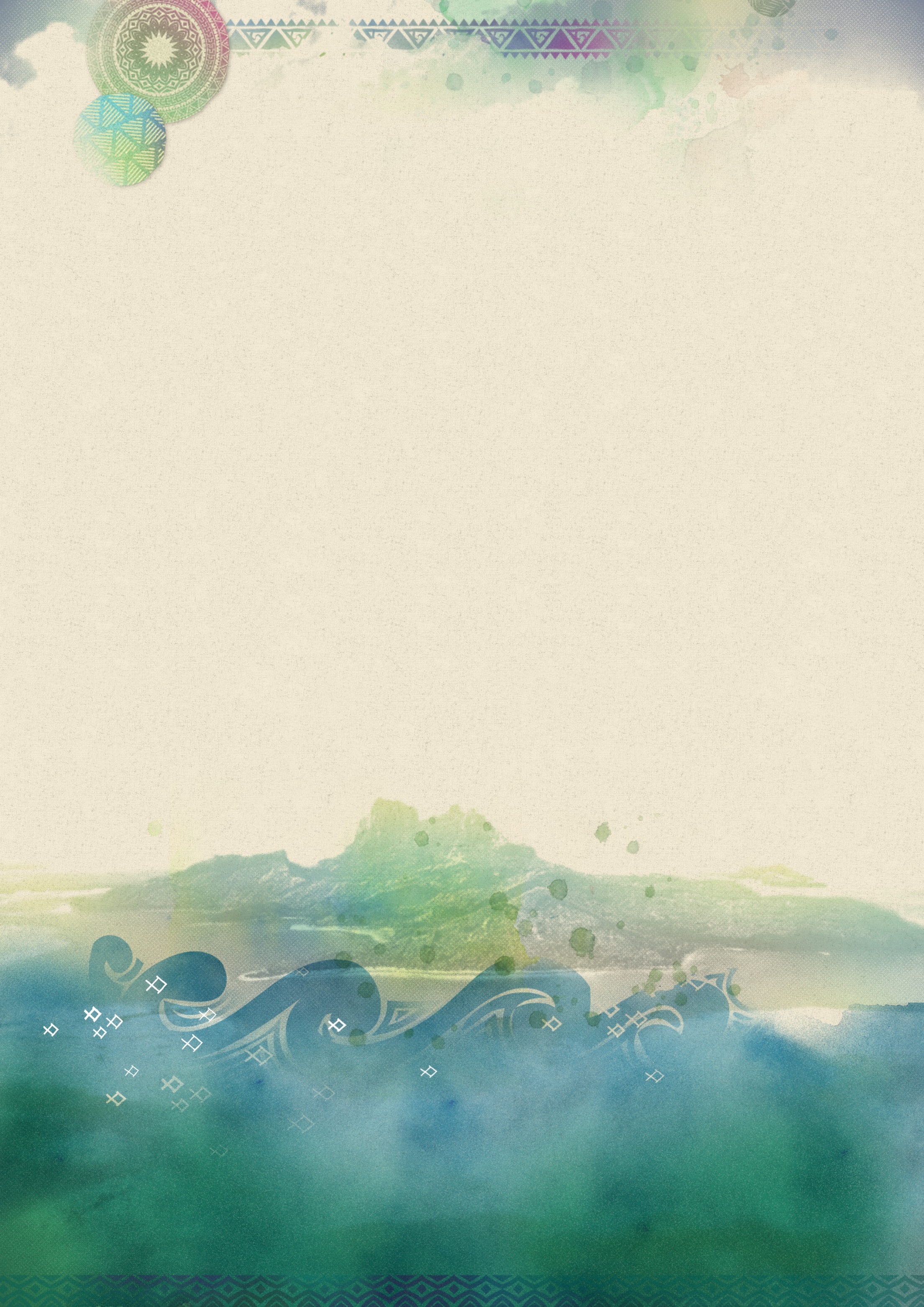 Remaining Activities (Dec 2017)
Youth at Work training 
Yosi Magazine
Status of Youth Report
Other reprogramming?
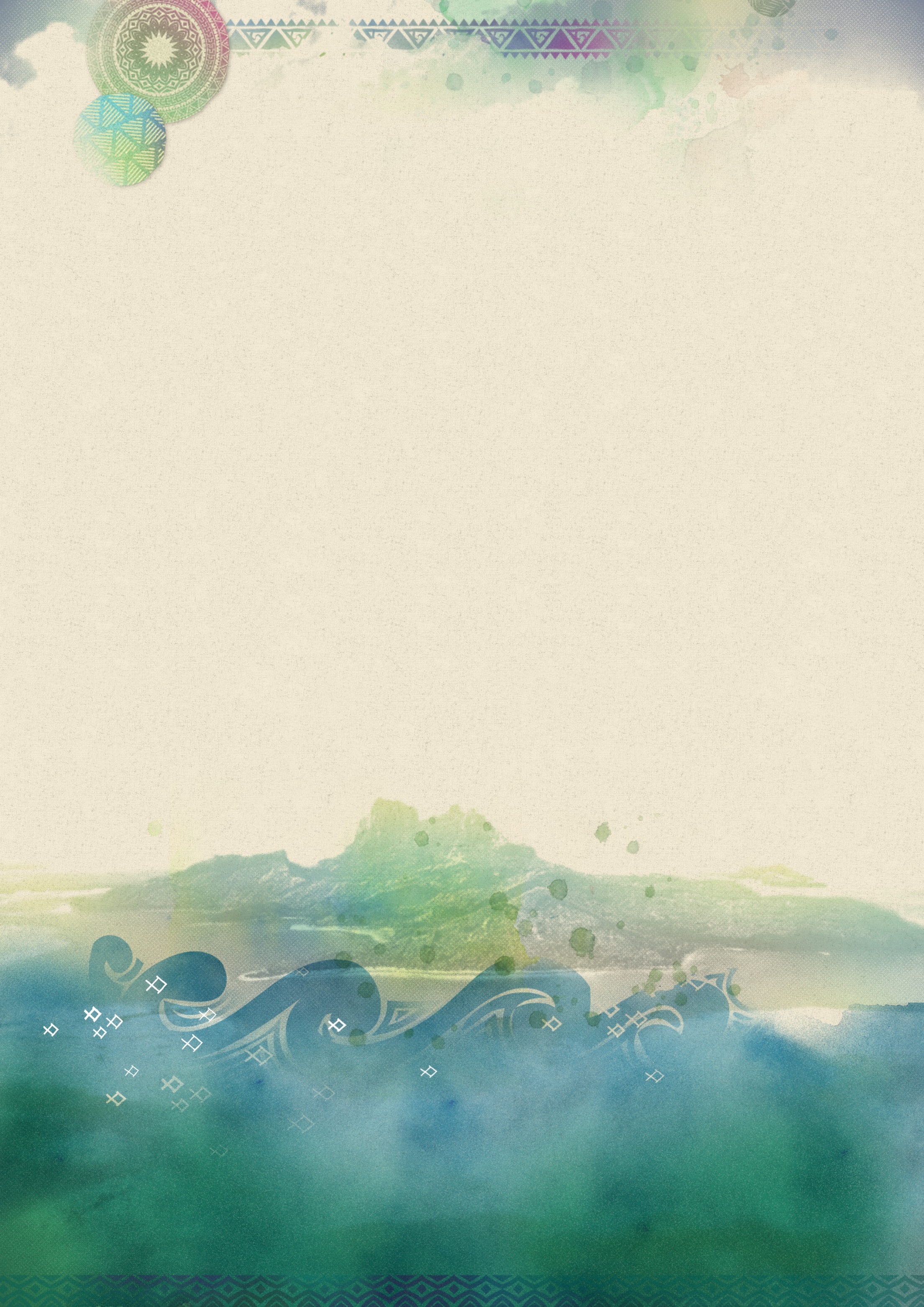 Budget update (Dec 2017)
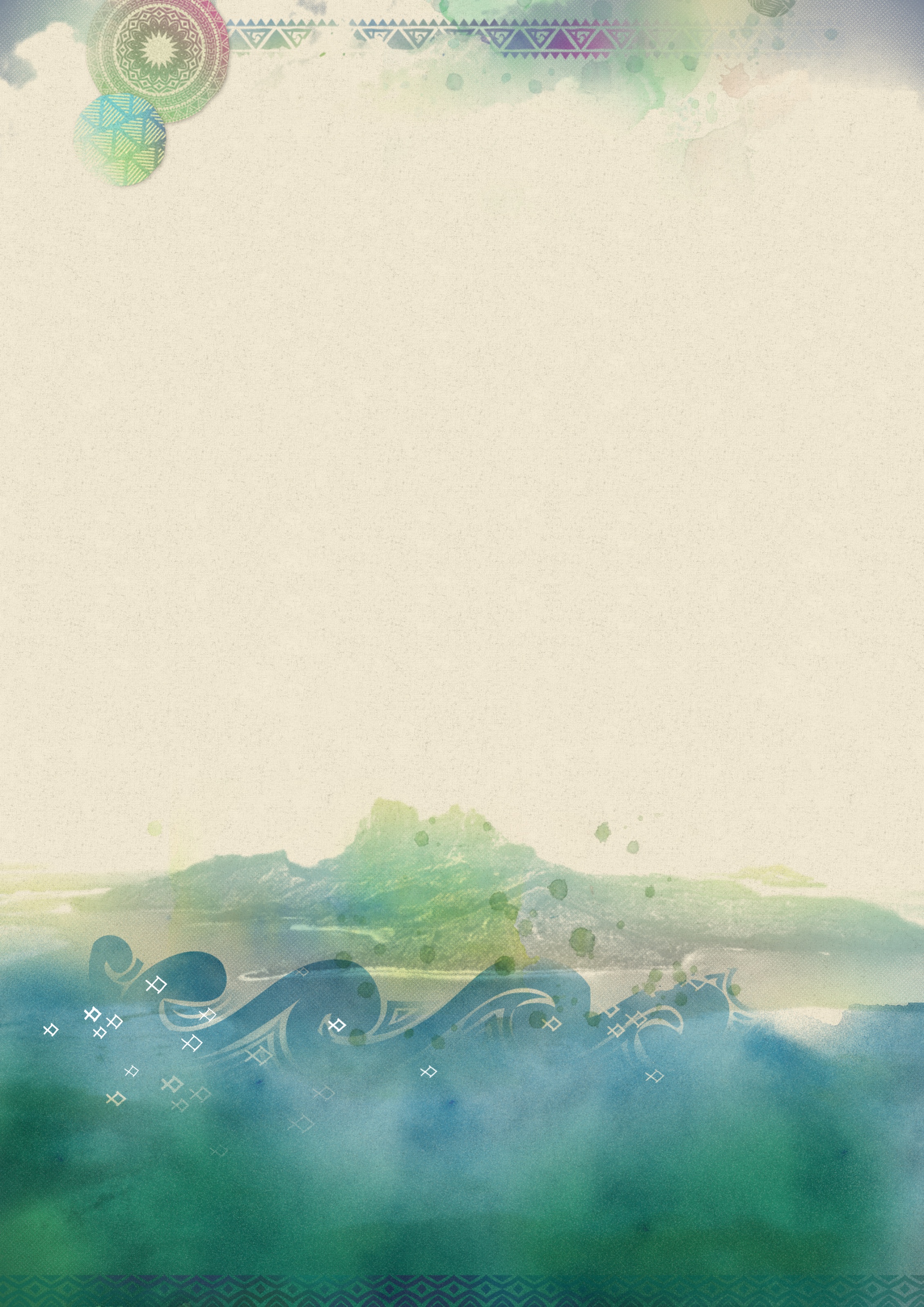 Questions
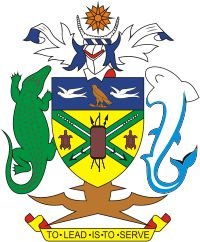 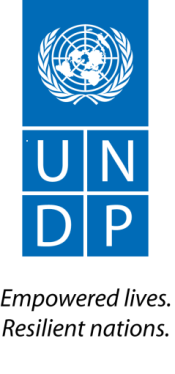 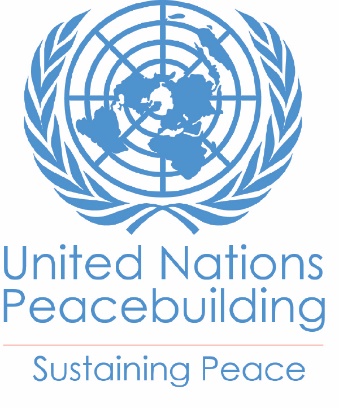 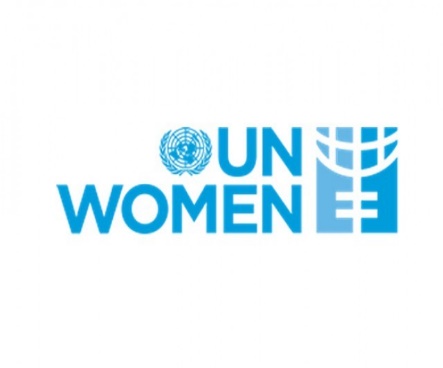